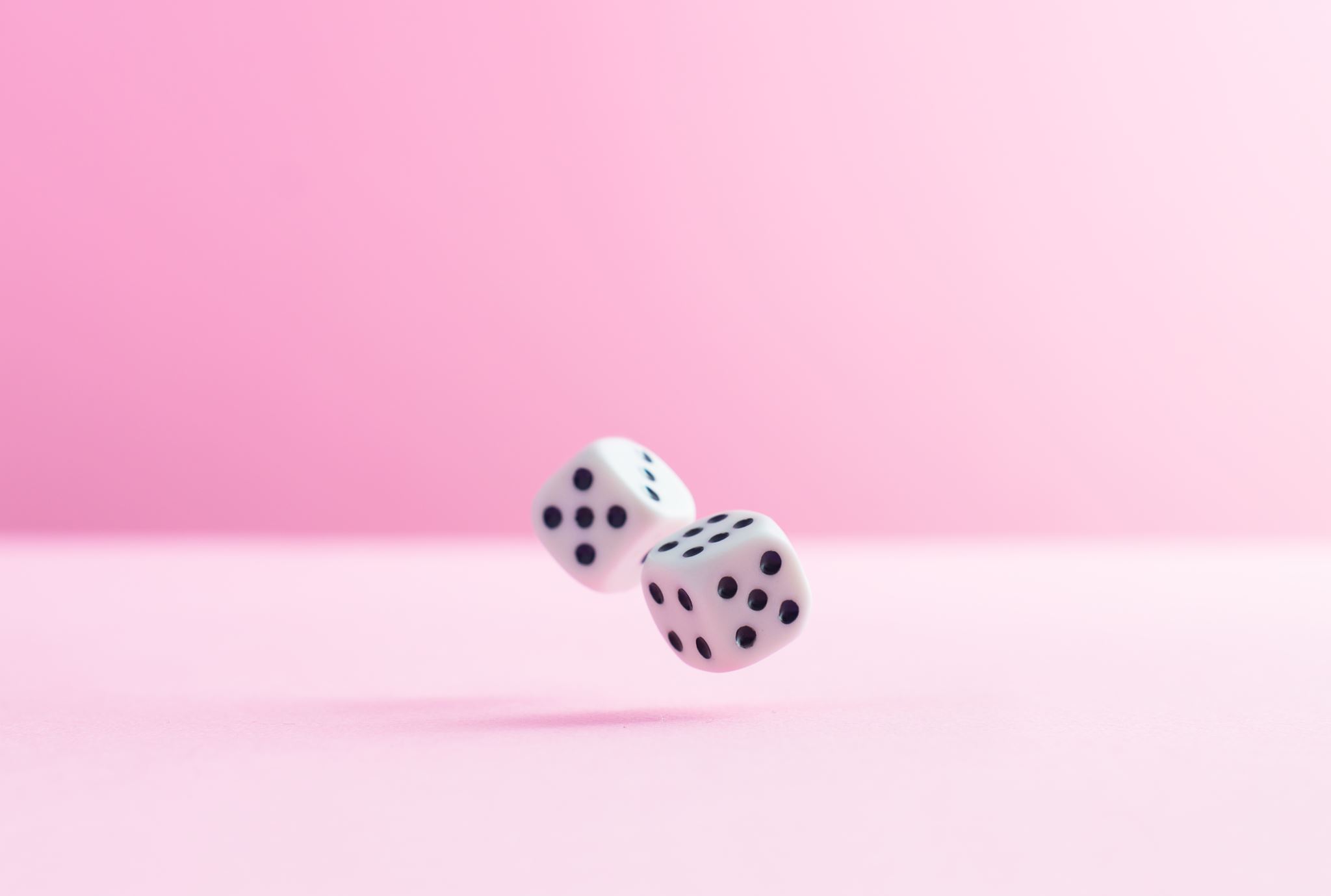 Fogpótlástan 6.
Szabados Tímea
6. Lenyomatvétel, lenyomatok készítése
Lenyomatkészítés
Kivehető pótlásokhoz    (anatómiai, funkciós)
Rögzített pótlásokhoz  (precíziós, szituációs,, anatagonista)  
Kombinált pótlásokhoz (anatómiai, funkciós, precíziós, szituációs)
Centrális relació/ occlusio rögzítése
viaszharapás/szilikon harapás (pl Futar)
harapási sablon
Lenyomatok fajtái
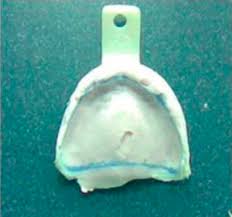 Anatómiai lenyomat   
A szájüreg képleteit mintázza le. Általában alginát lenyomatanyaggal veszik, kivehető pótlások készítésekor. Fogatlan állcsontról, fogatlan, gyári kanállal. Túldimenzionált lenyomat, tartalmaznia kell a szájüreg összes anatómiai képletét.
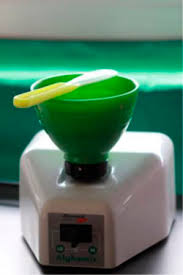 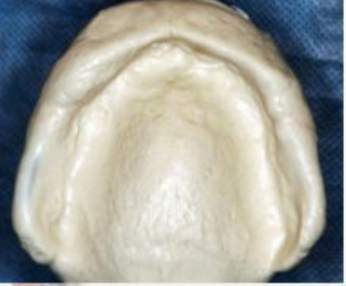 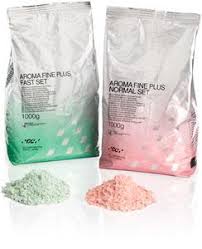 2. Funkciós lenyomat
A szájüreg képleteit funkció vagyis működés közben mintázza le. Kivehető fogpótlások készítésekor alkalmazzák. Egyéni kanál szükséges hozzá, és preciziós - közepesen hígan folyó lenyomatanyag).Fogatlan állcsontról készül. 
Egyéni kanál befunkcionálása (redukálás és kiterjesztés – zöld kerr, oroplasztikus anyagok) ZnO eugenol lenyomatpaszták, szilikonok, poliéterek (paszták)
Azokon a területeken ahol a lágy részek aktív mozgást végeznek nem marad lenyomatanyag, és így a „funkciós mozgások“ közben nagyon pontosan kirajzolódnak annak a területnek a határai, amely alaplemezzel beborítható. + meghatározza a majdani protézis funkcionális stabilitását
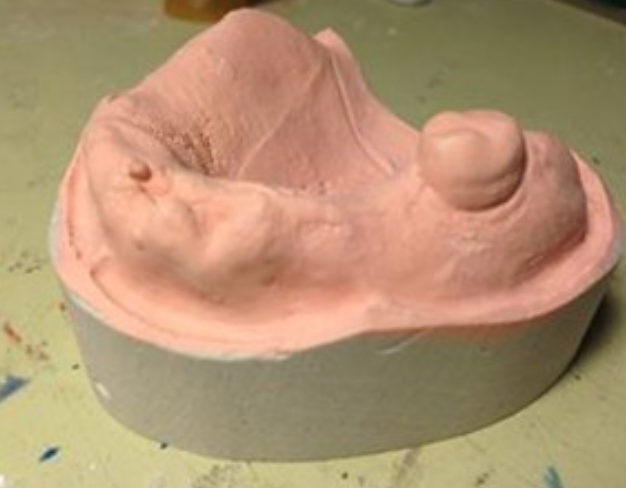 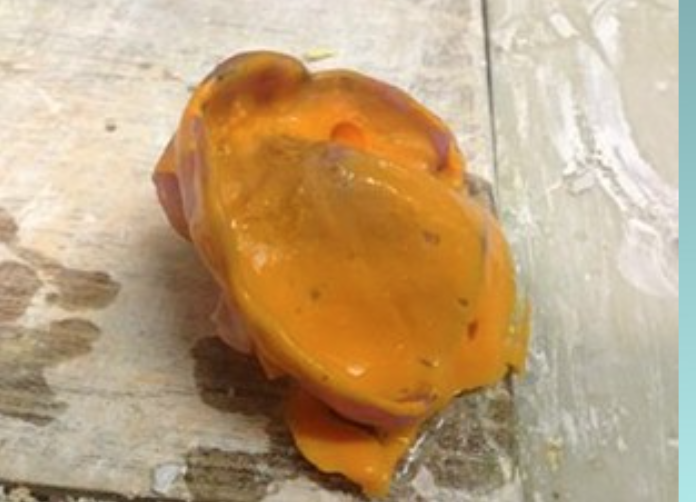 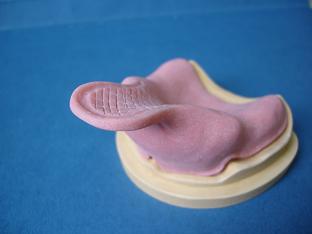 Funkcionális minta
Funkcionalis lenyomat
3. Szituációs lenyomat
Egy adott szituációt rögzít. Nagy kiterjedésű, a csonk környezetét is magába foglaló lenyomat. A koronacsonk és az adott környezet (szomszédos fogak, lágyrészek) viszonyát mutatja meg. Szilikon bázisú lenyomatanyagok alkalmasak rá.
4. Preciziós lenyomat
A lemintázandó területet sokkal nagyobb pontossággal mintázza le. Általában közepesen hígan folyó, vagy hígan folyó lenyomatanyagokat használnak a lenyomatvételkor. Rögzített pótlások készítésénél alkalmazzák. (Rézgyűrű + Kerr)
(Preciziós-szituációs lenyomat)
5. Antagonista lenyomat:  Szituációs lenyomat egy fajtája. A készítendő pótlás ellenoldalát mintázza le, hogy az occlusio megfelelően beállítható legyen.
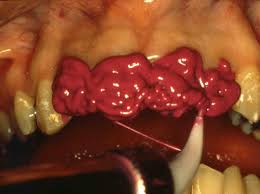 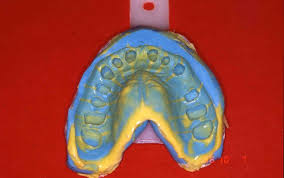 Lenyomatvételi módszerek
Egyfázisú 
Kétfázisú 
Egyidejű kétfázisú 
Kétidejű kétfázisú 

Sulcus (ínybarázda) tágított lenyomatvétel
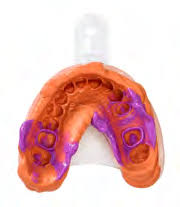 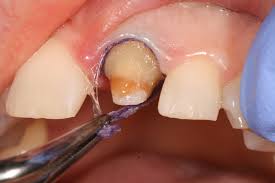 (Egyidejű) Egyfázisú precíziós lenyomatvétel   egy keveréssel a lenyomatanyag egy része a kanálba kerül, másik része fecskendővel a lemintázandó fogakhoz
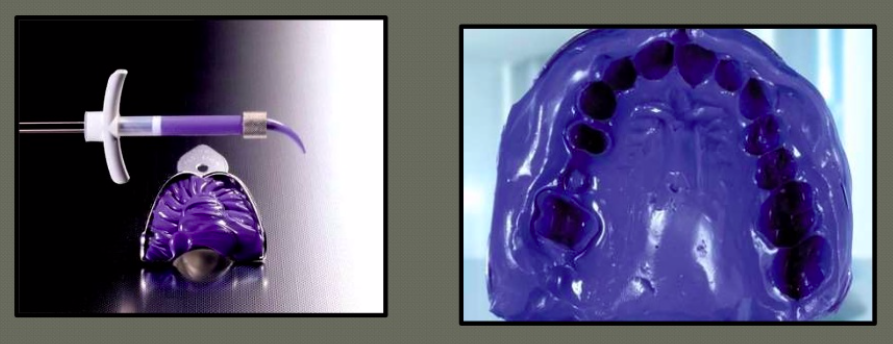 Normál viszkozitású – közepes konzisztenciájú lenyomatanyaggal 
Pl. Impregnum, Monophase
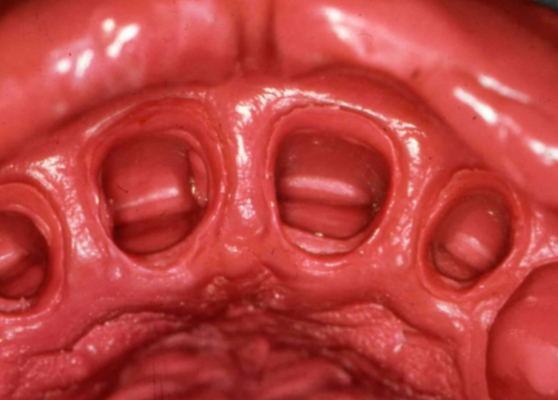 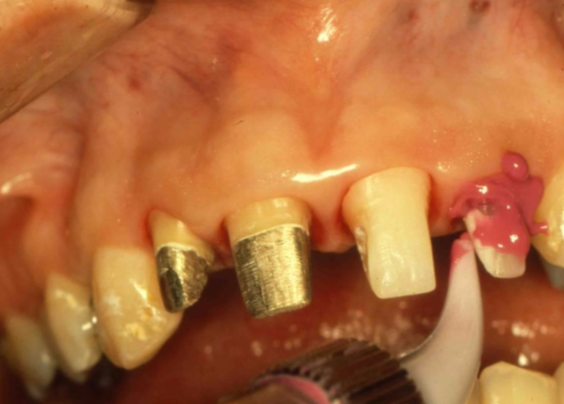 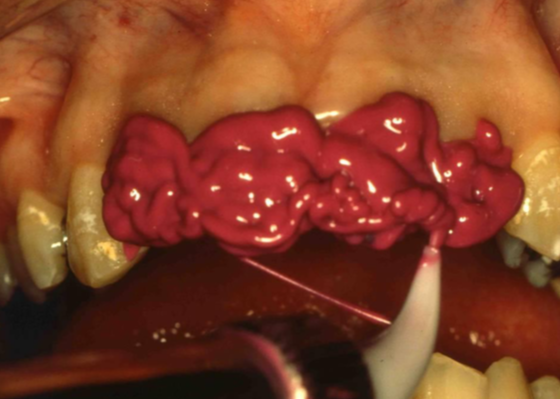 (Egyidejű) Egyfázisú precíziós lenyomat
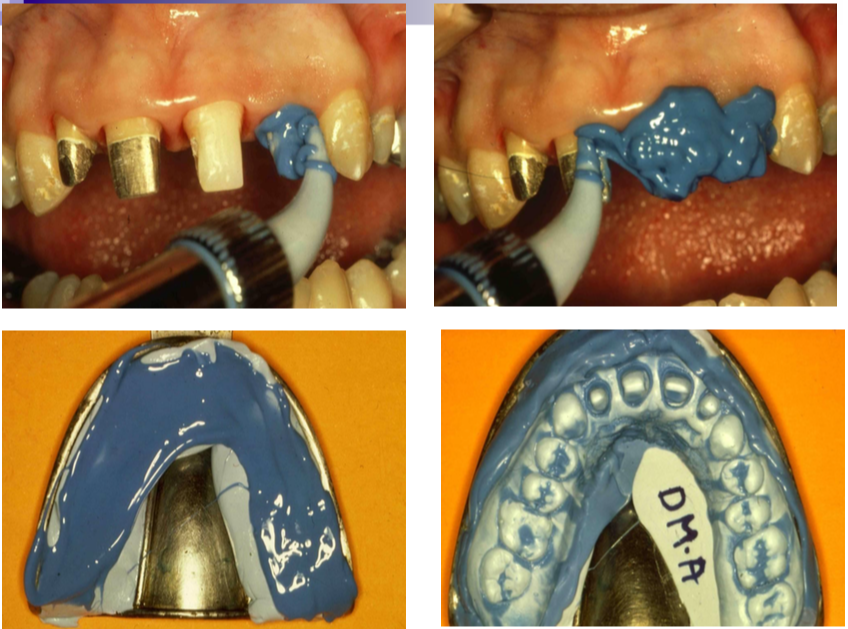 Egyidejű egyfázisú technika
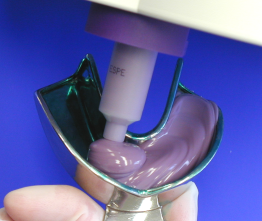 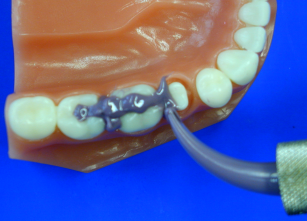 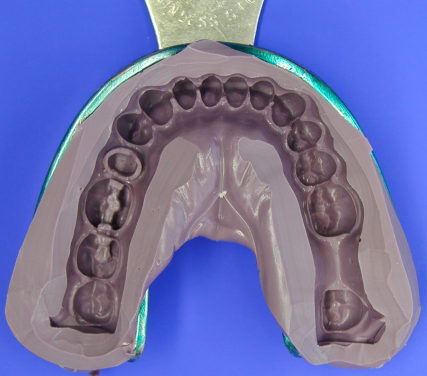 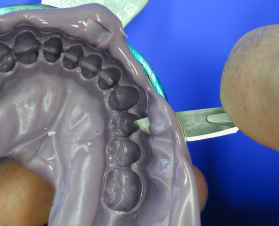 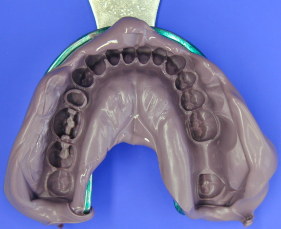 Egyidejű egyfázisú technika
Egyidejű kétfázisú lenyomatvétel
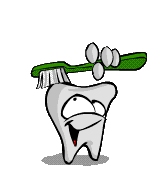 Alaplenyomat-anyag és  a híganfolyó lenyomatanyag egyszerre kerül a kanálba. 
Fecskendő segítségével a híganfolyó lenyomatanyagot közvetlenül a lemintázandó területekre is juttatjuk.
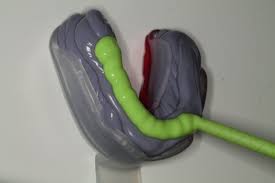 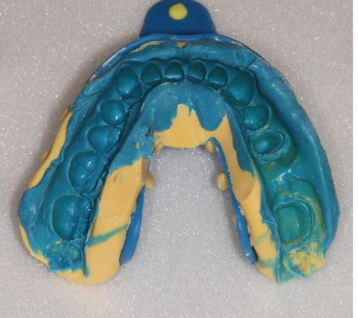 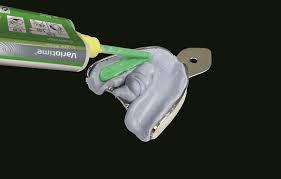 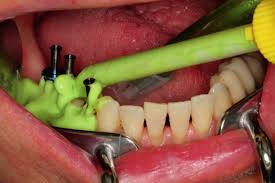 Kétfázisú egyidejű technika
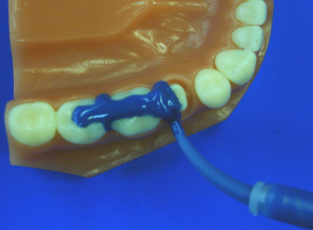 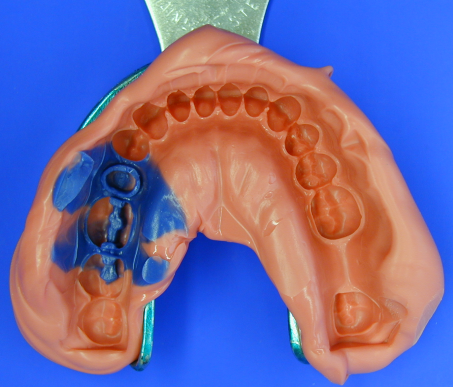 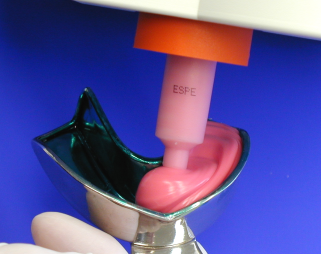 Kétfázisú egyidejű technika
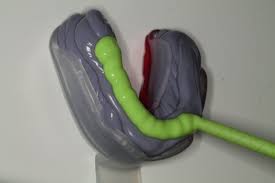 Kétfázisú egyidejű technika
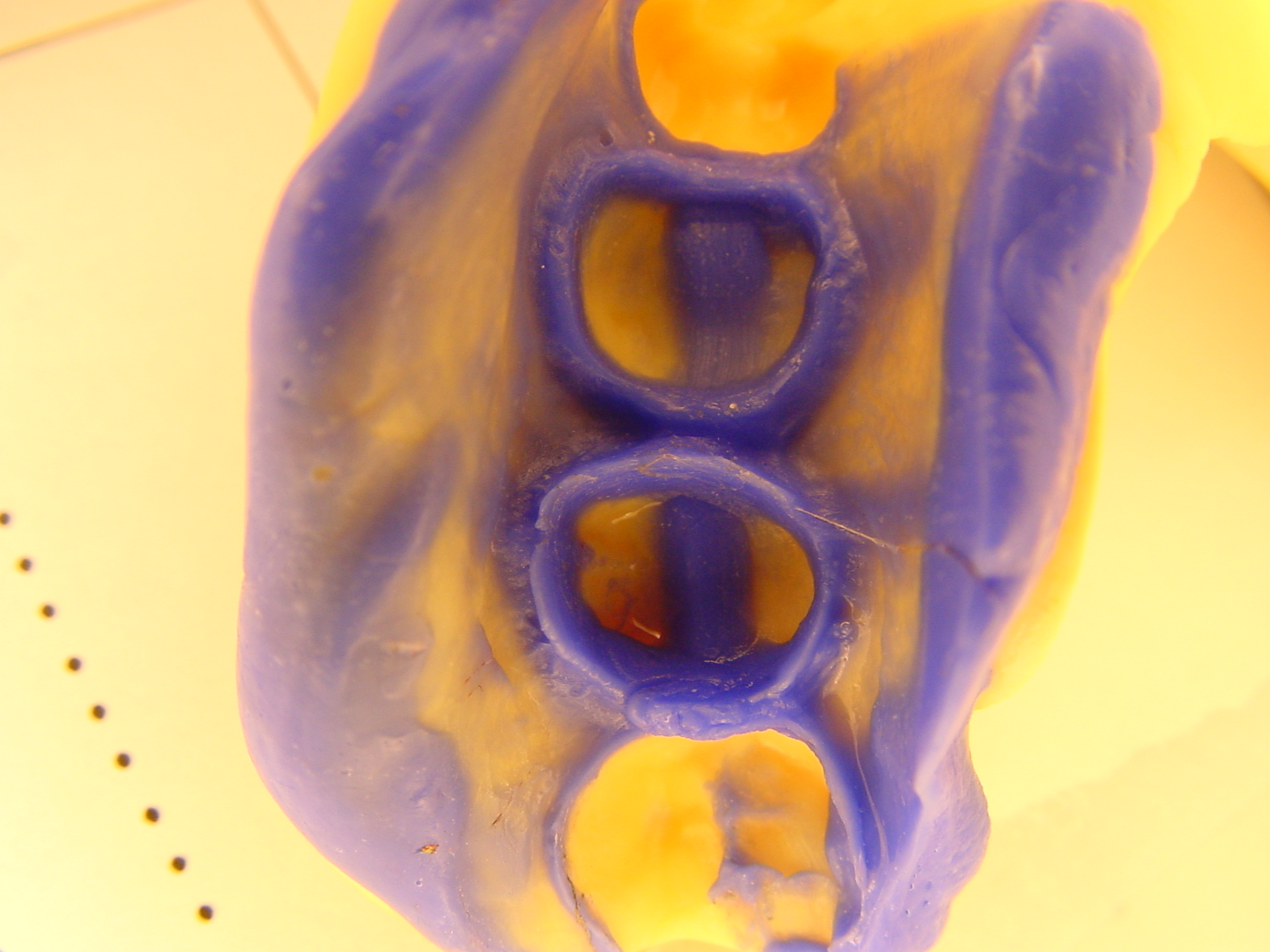 Kétidejű kétfázisú lenyomatvétel Az alaplenyomat után (azt mint egyéni kanalat használva) híganfolyó szilikongumi lenyomatanyaggal korrekciós lenyomatot veszünk. Fecskendő segítségével a híganfolyó lenyomatanyagot közvetlenül a lemintázandó területekre juttatjuk.
Alacsony viszkozitású- 
hígan folyó, korrekciós anyag
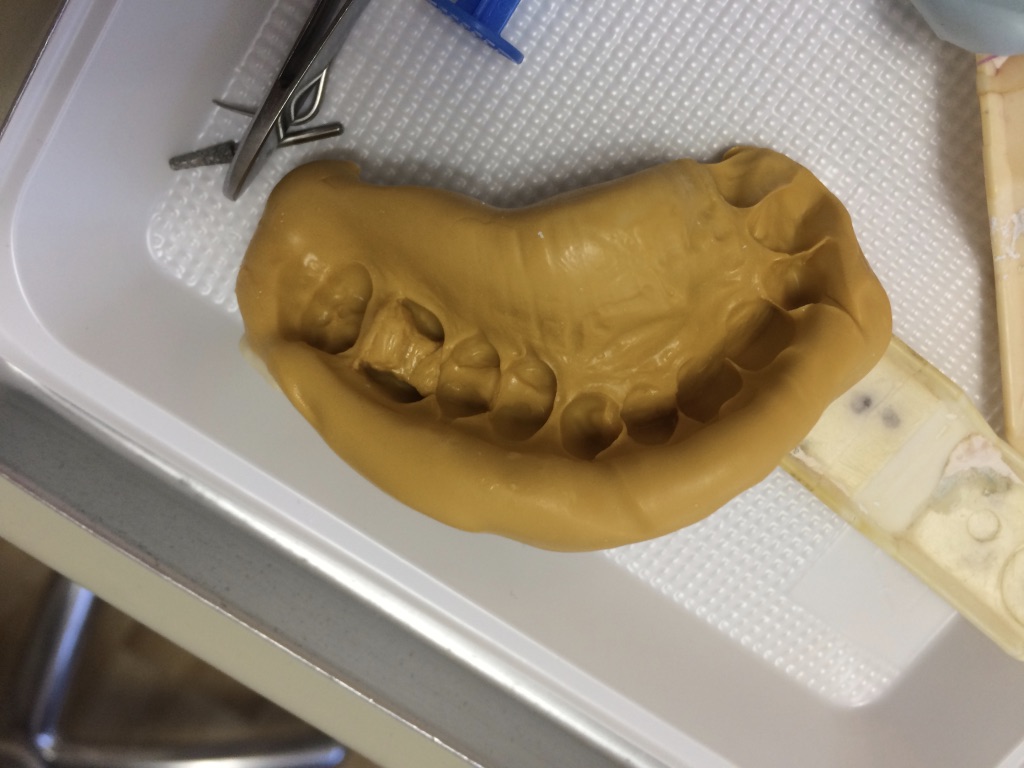 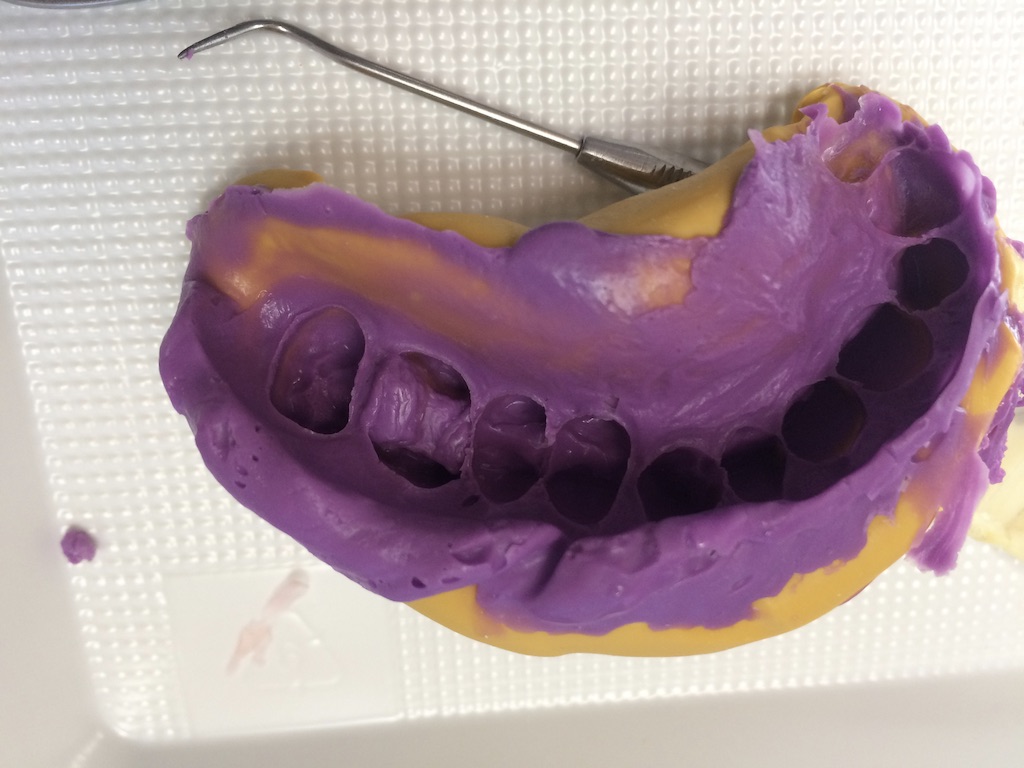 Nagy viszkozitású – alap, gyúrható anyag
Kétfázisú kétidejű technika
Kétfázisú kétidejű technika
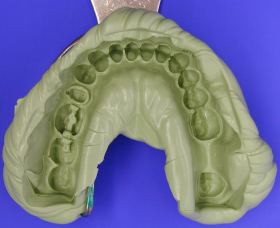 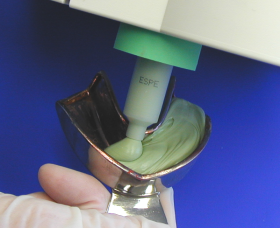 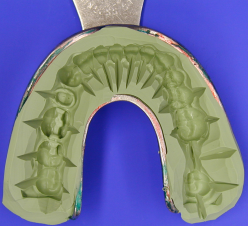 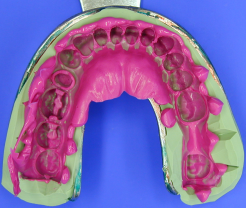 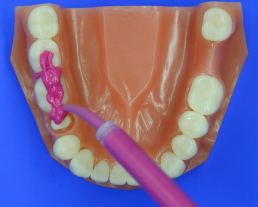 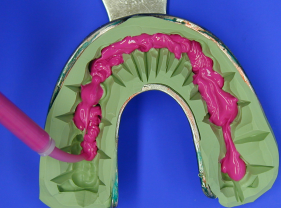 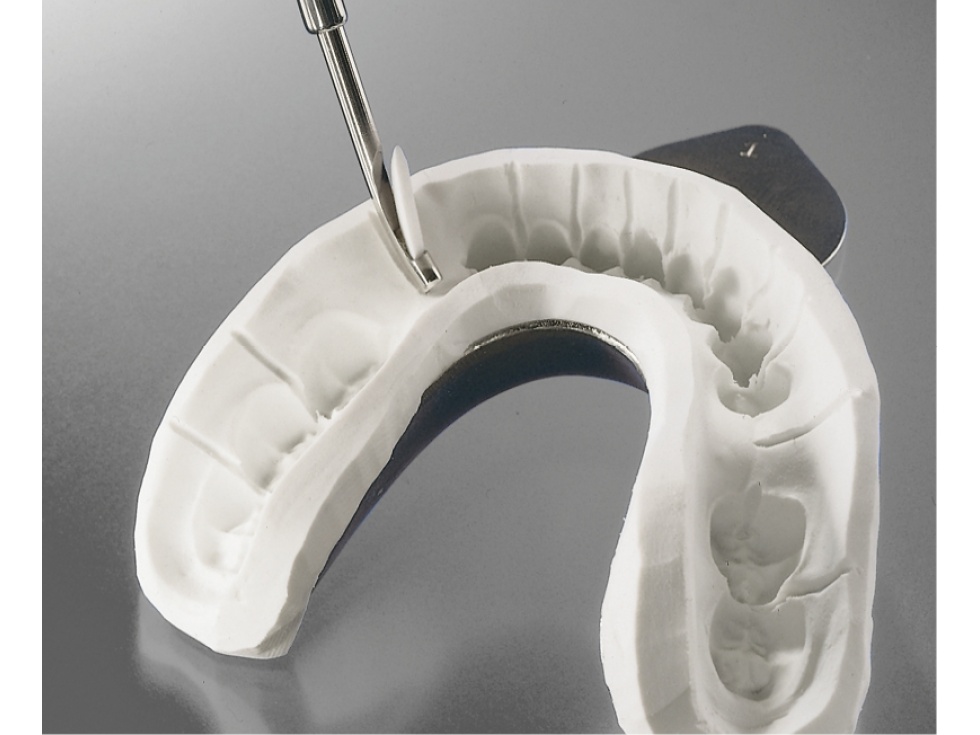 Kétfázisú kétidejű technika
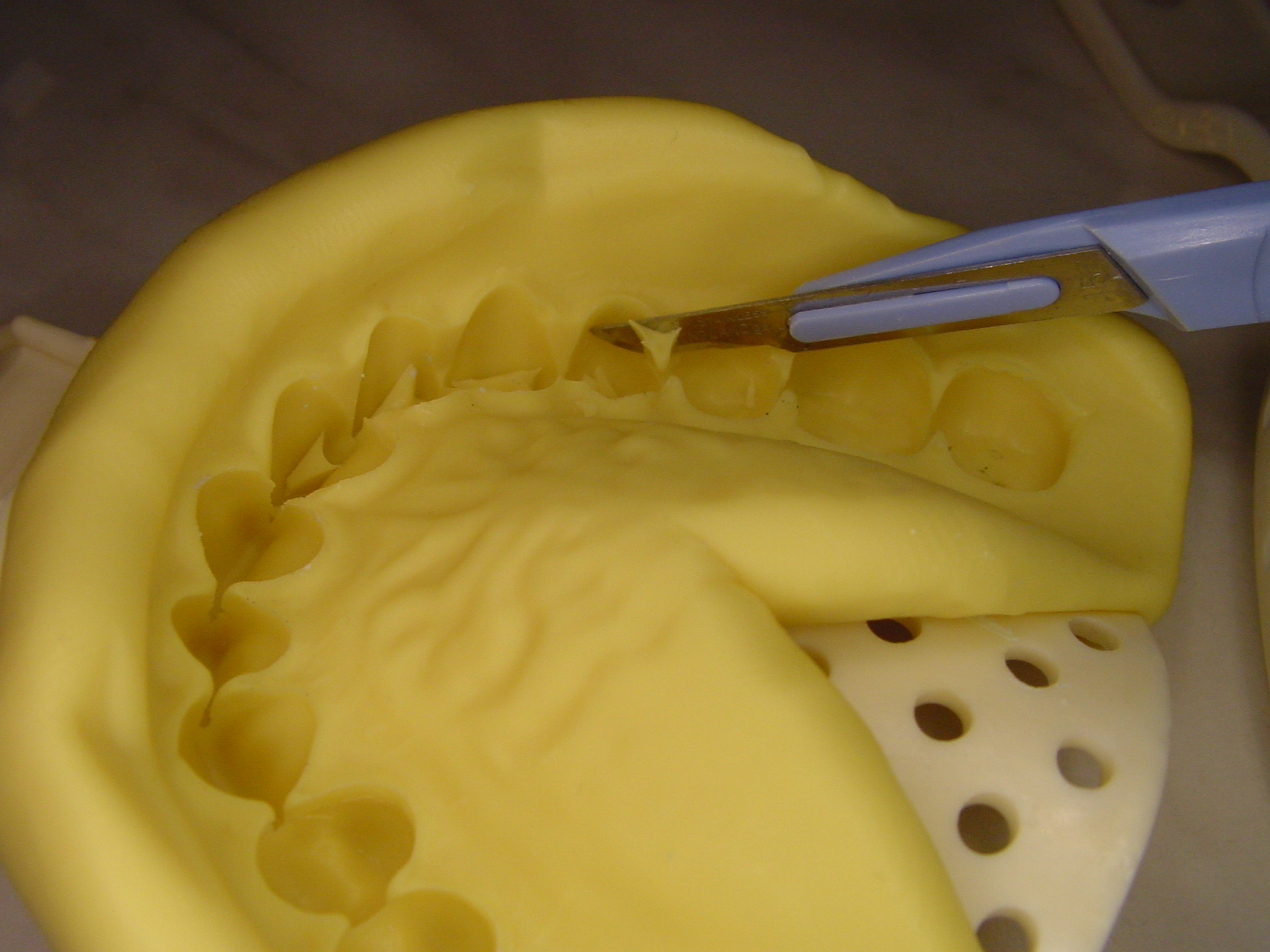 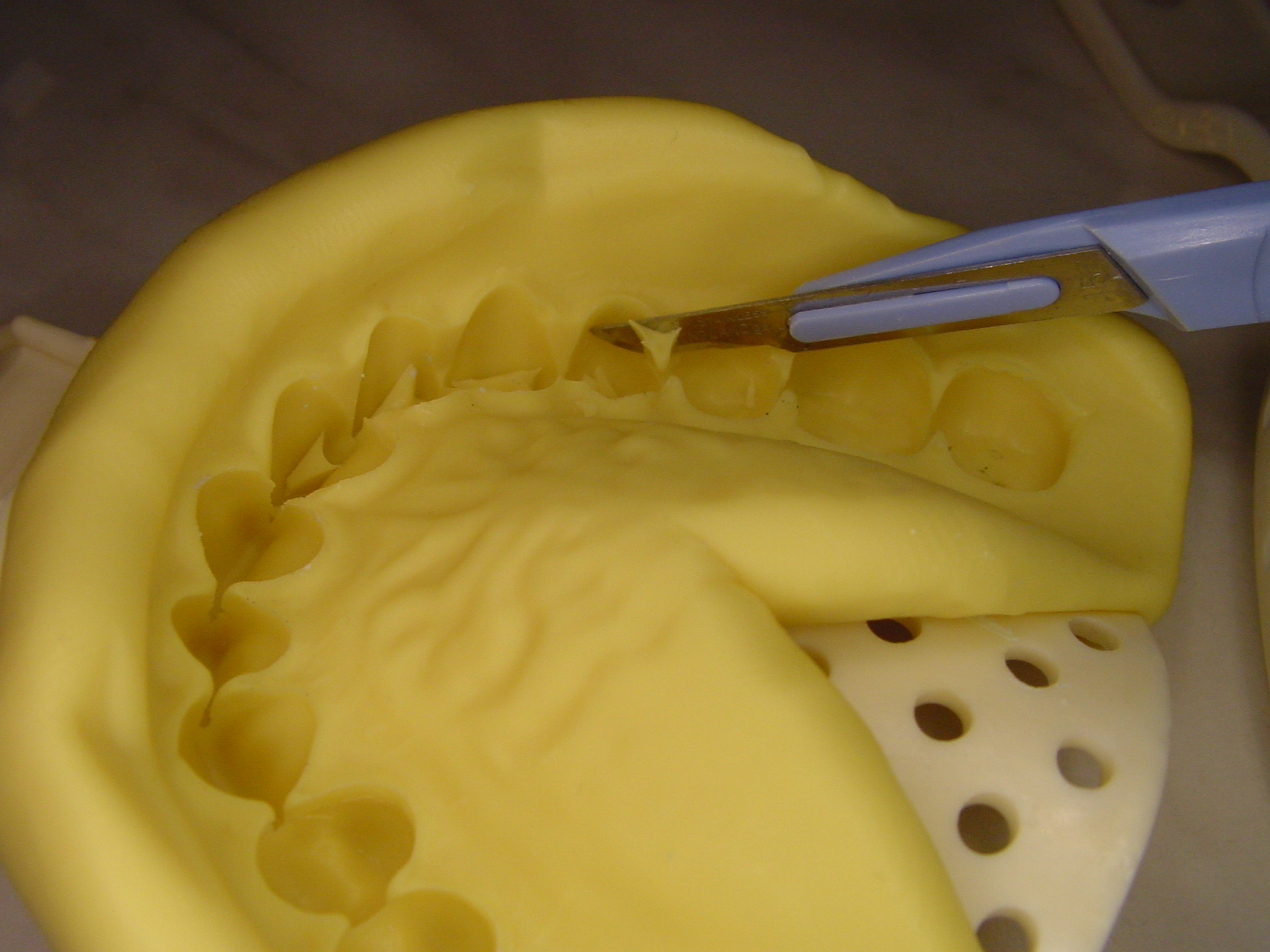 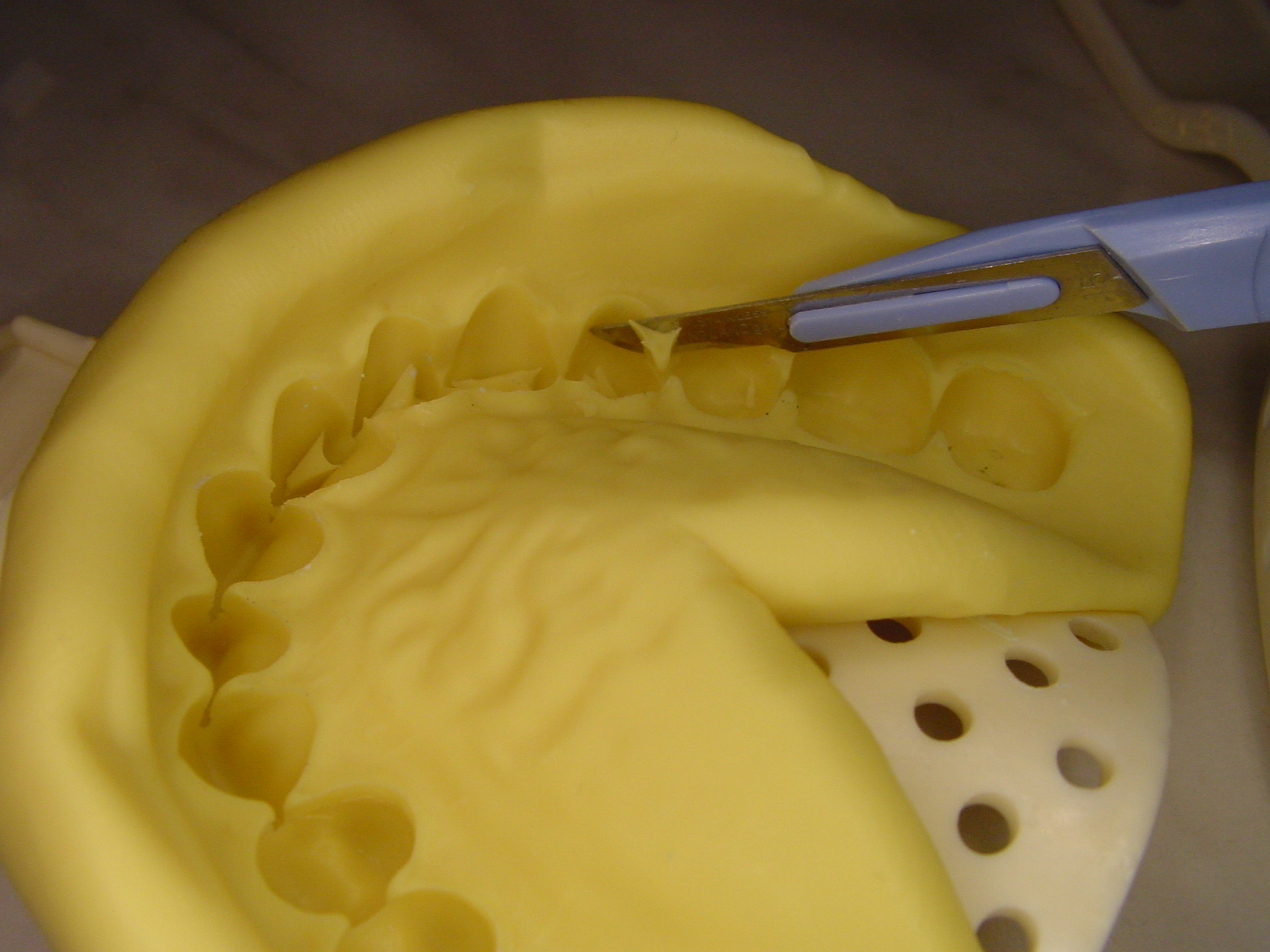 Kétfázisú kétidejű technika
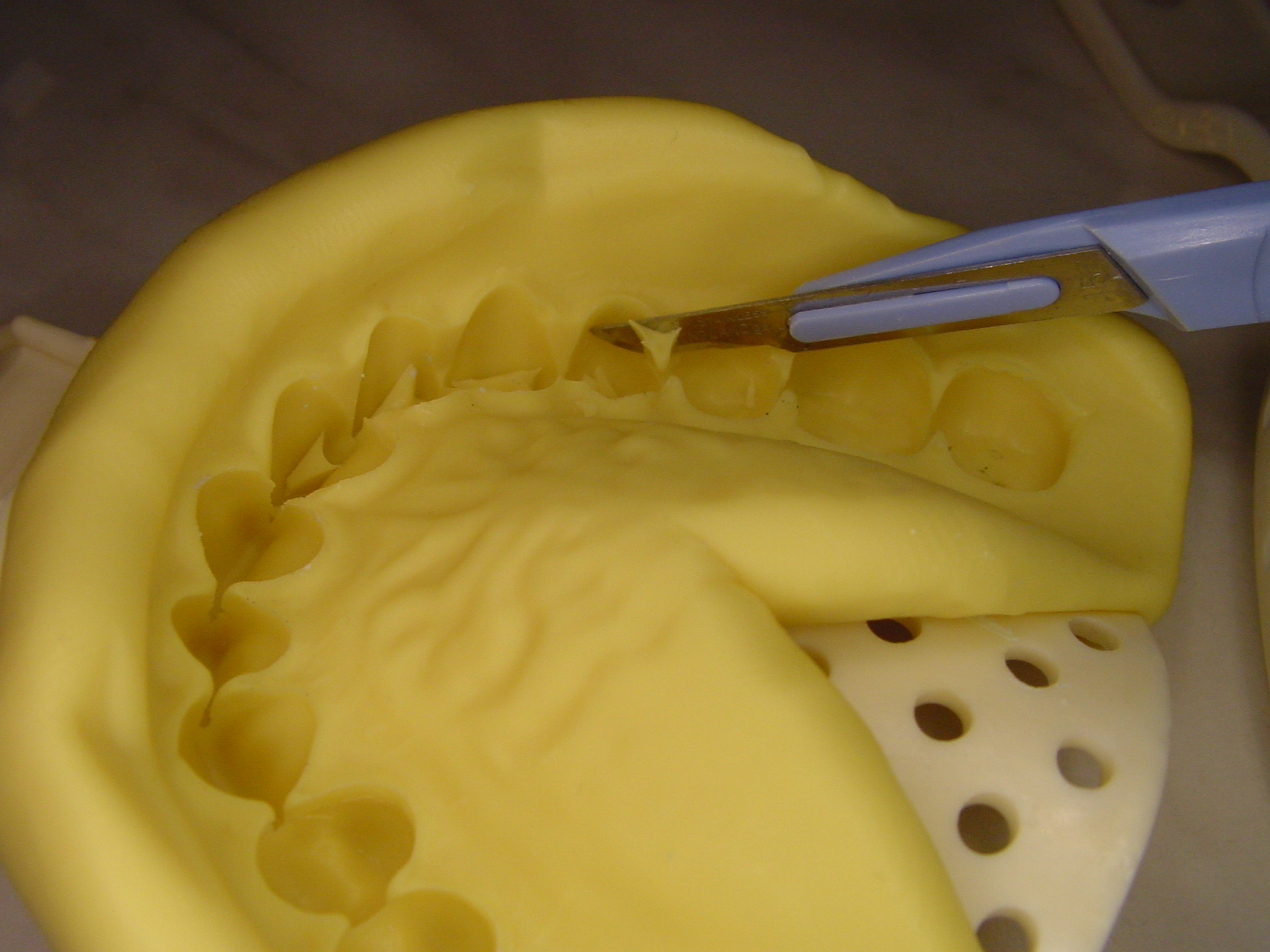 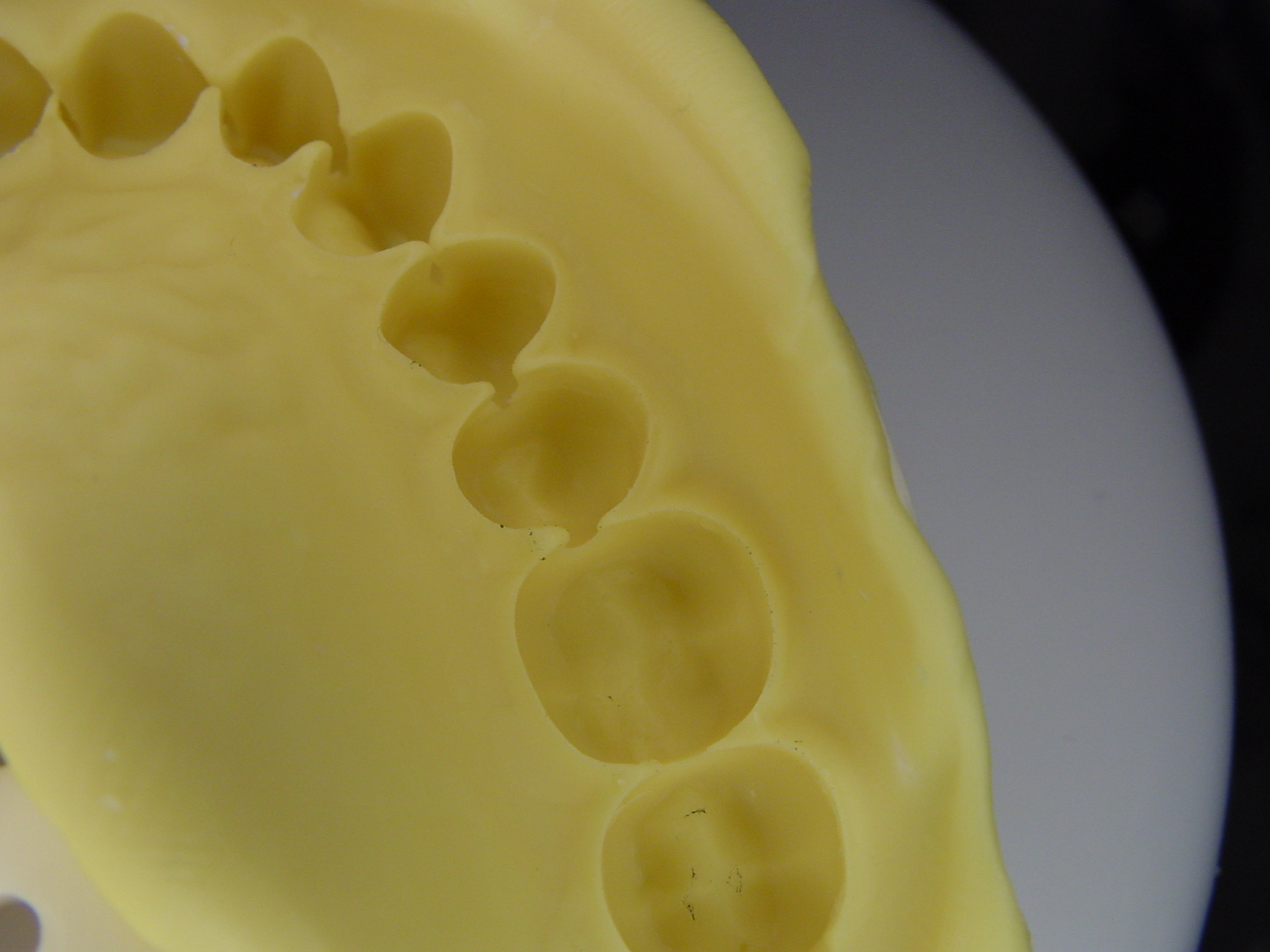 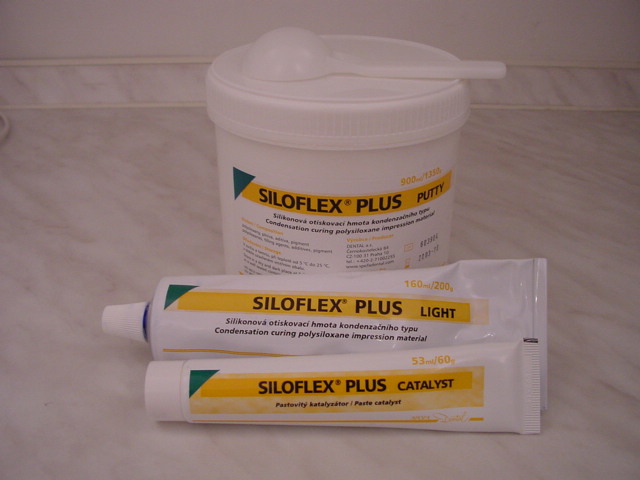 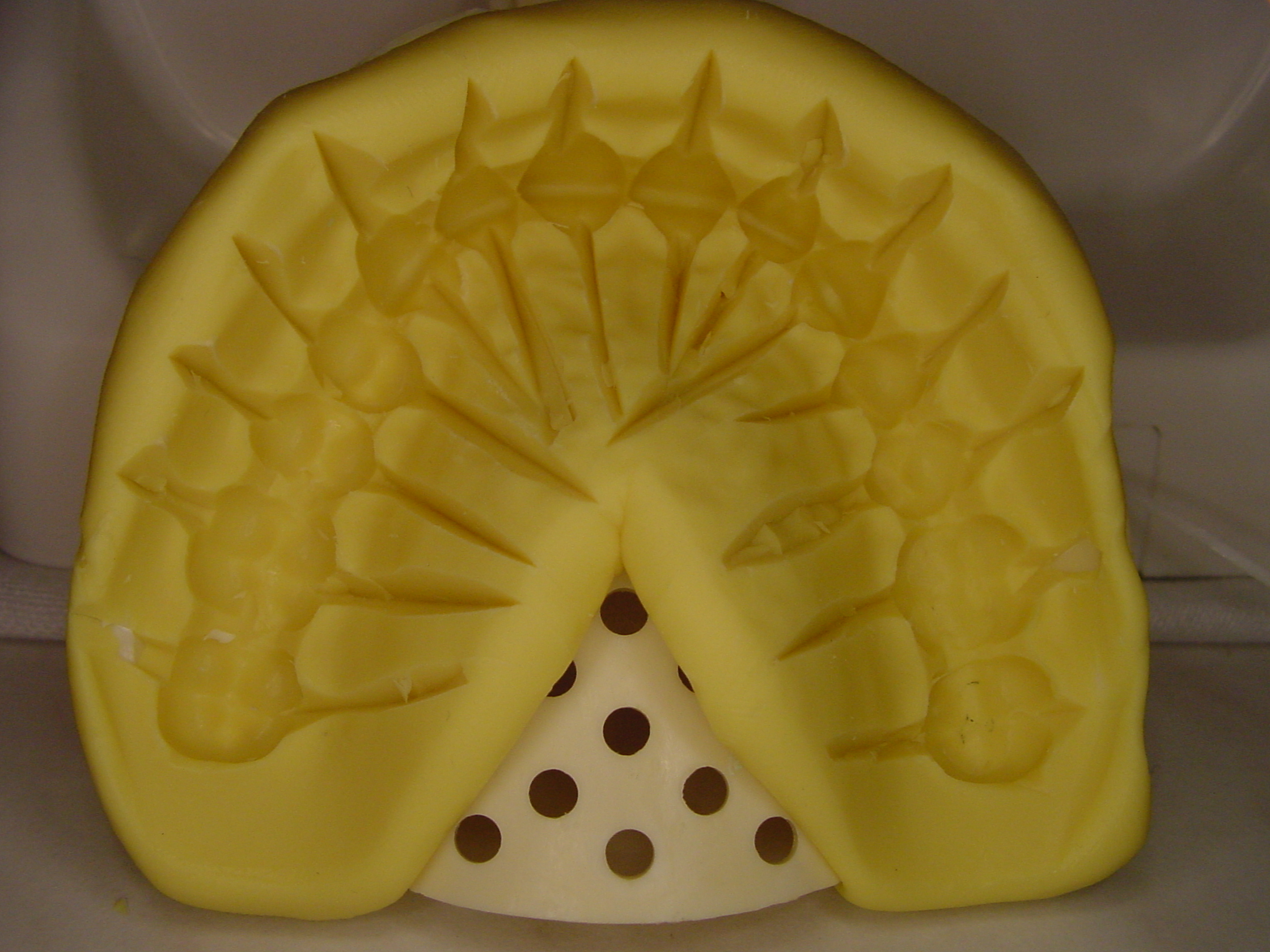 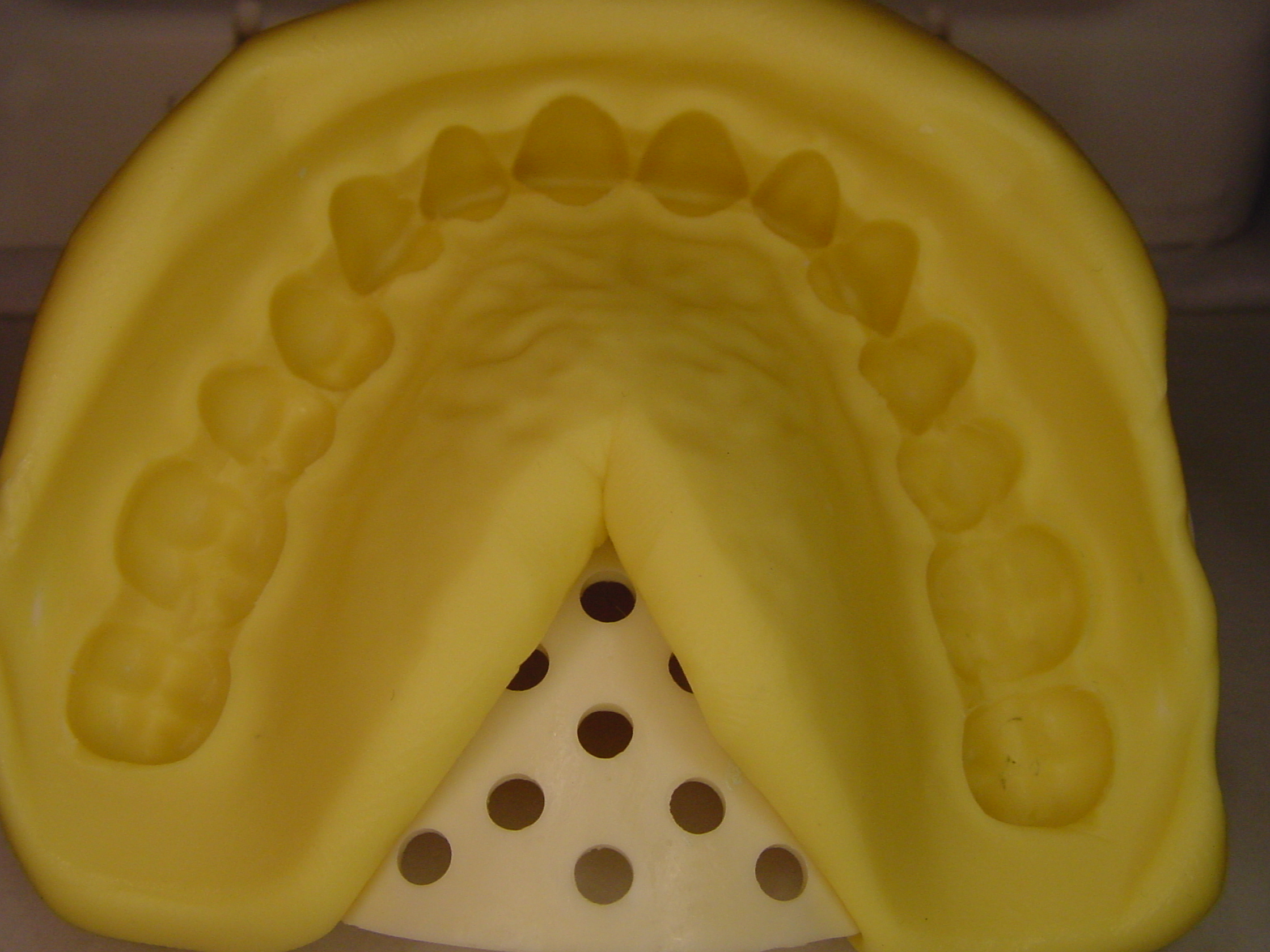 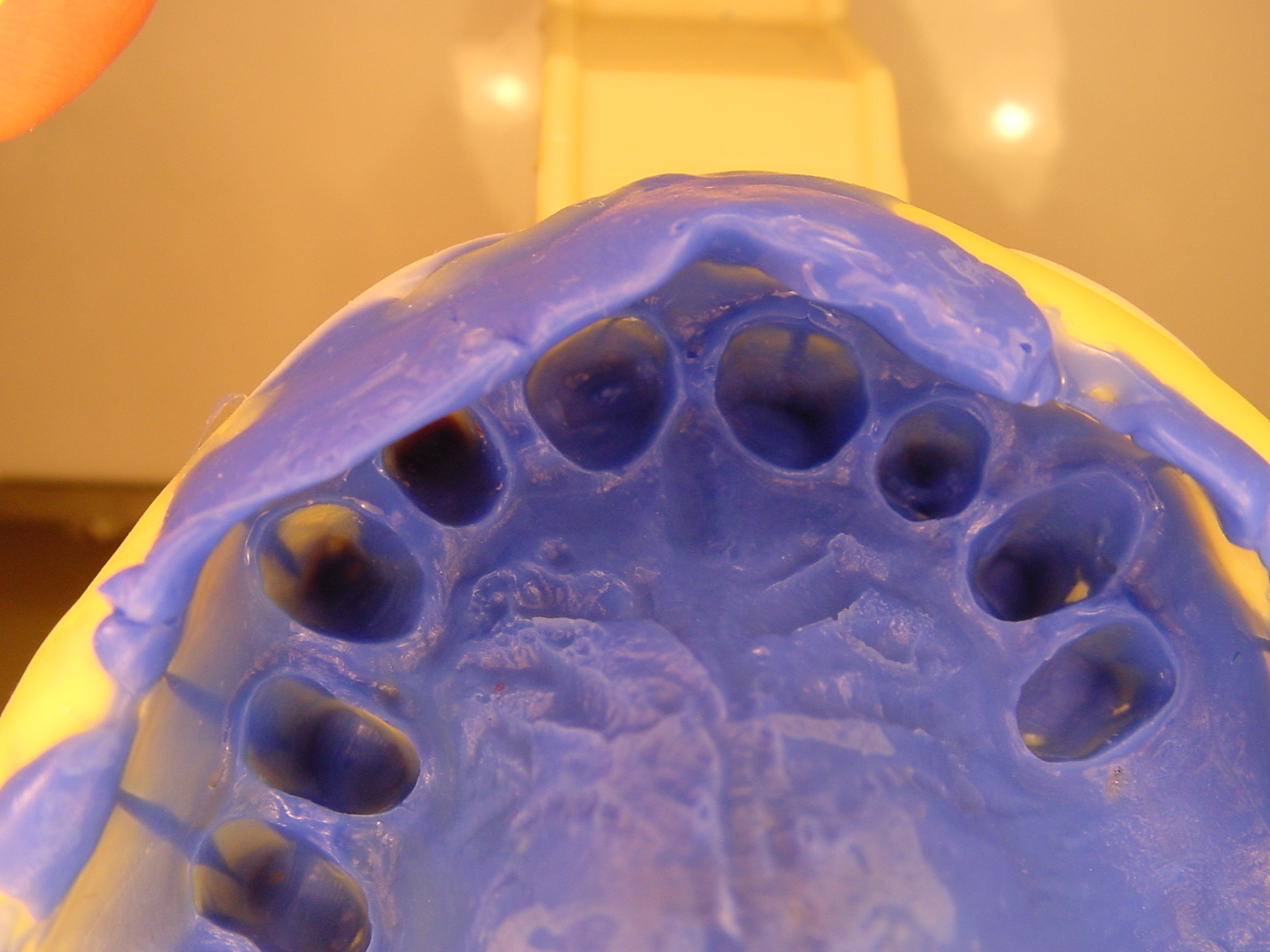 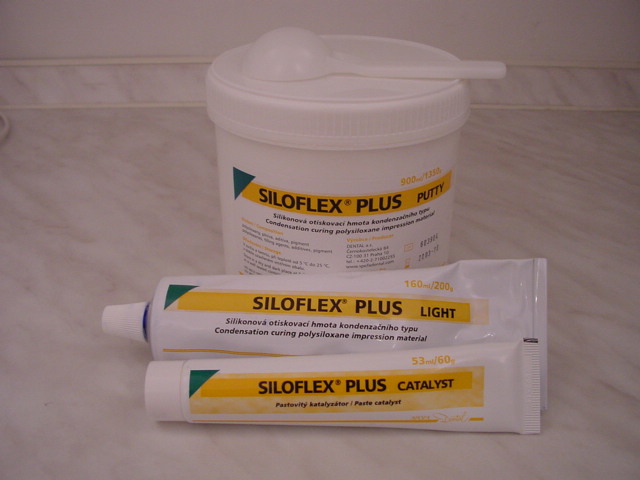 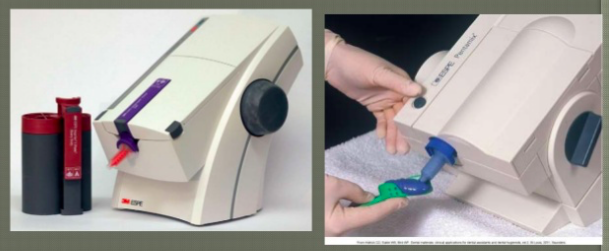 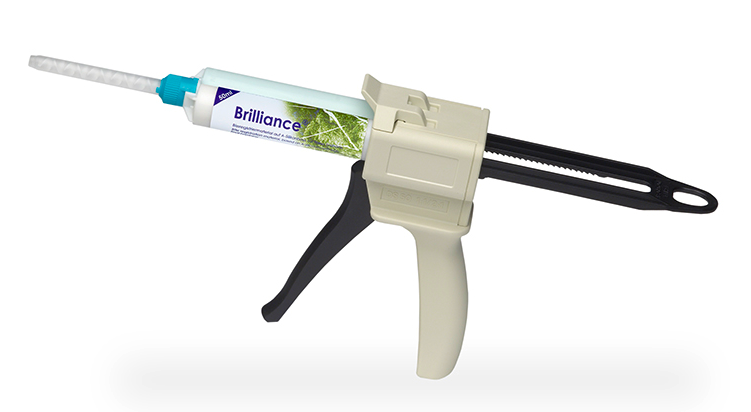 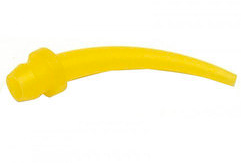 Sulcus (ínybarázda) tágított lenyomatvétel  A lenyomatvétel előtt a sulcusba egy vékony fonalat helyeznek be kb. fél órára. Közvetlenül a lenyomatvétel előtt a sulcus fonalat (retrakciós fonalat) eltávolítják. Célja, hogy élesebb és pontosabb ínyszélt kapjanak a mintázatban. Létezik retrakciós paszta is, ami rendkívül jó vérzéscsillapító hatású.
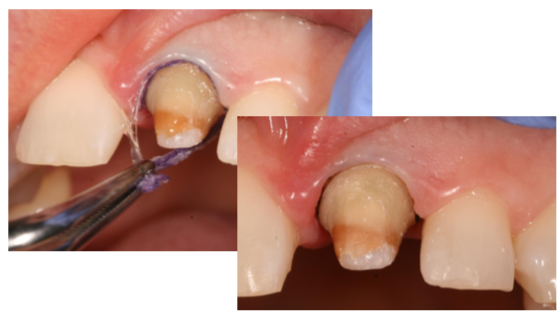 Sulcus gingivae ideiglenes tágítása
Ínybarázda tágító fonala + felhelyező műszer
Ínybarázda tágító gyűrűk
Gyógyszeroldatok: összehúzó (adstingens) és érszűkítő (vasoconstrictio) hatású
Cinkklorid (max 8%-os oldata)
Aluminiumklorid, taninsav (max 20%-os)
Adrenalin, Noradrenalin (0,1%)
Privin, Otrivin
Gingi-Pak (adrenalinnal impregnált fonal)
Egyfonalas, kétfonalas technika
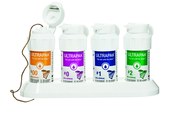 Centrális relació/ occlusio rögzítése
viaszharapás/szilikon harapás (pl Futar)
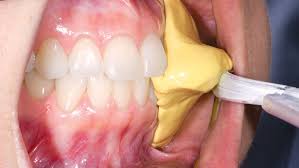 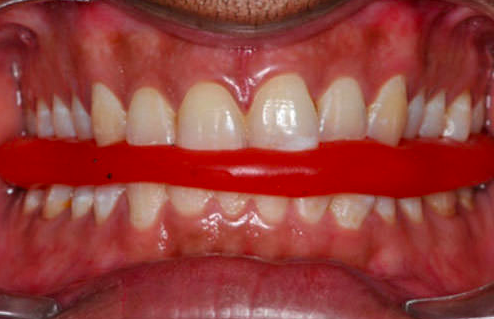 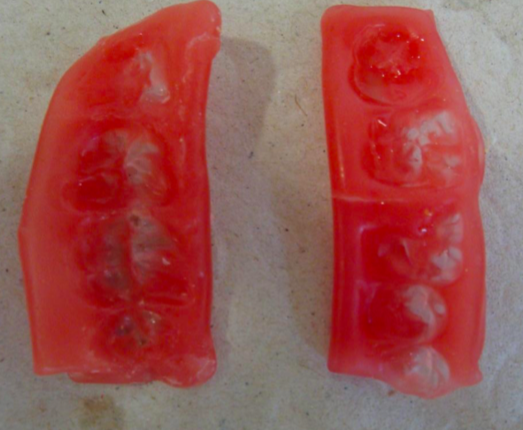 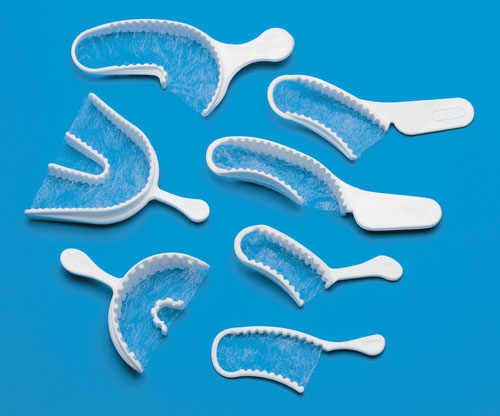 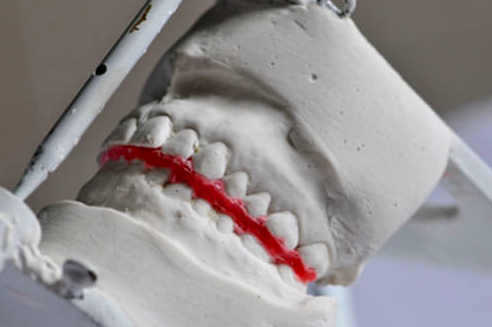 Centrális relació/ occlusio rögzítése
harapási sablon (ha nincsenek occlusios egységek)
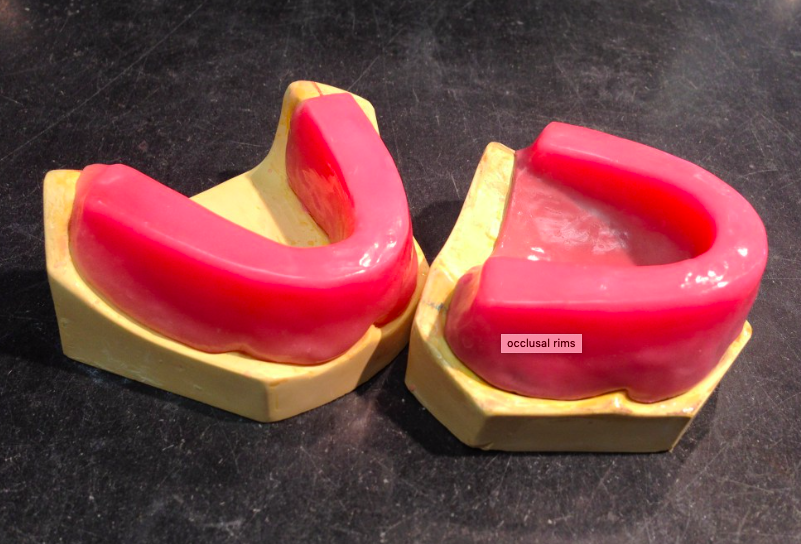 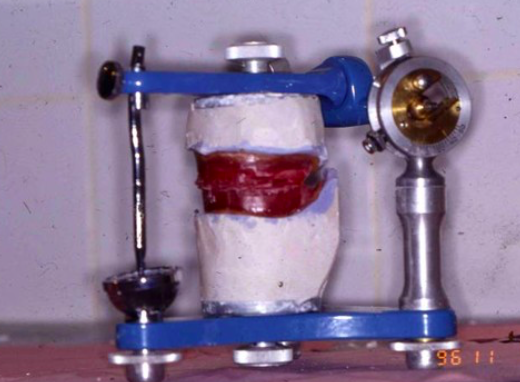 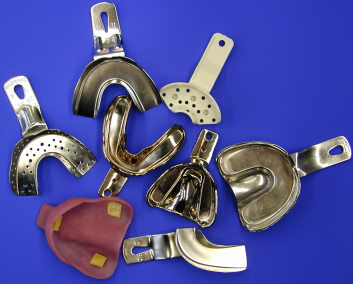 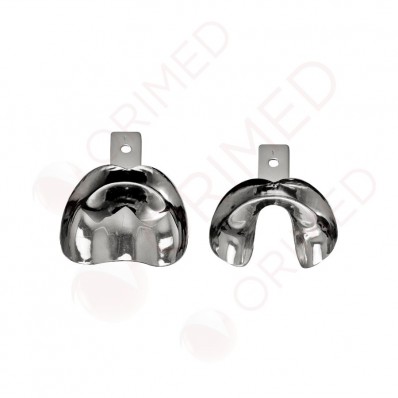 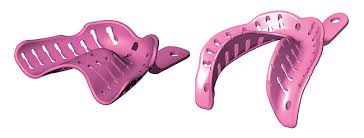 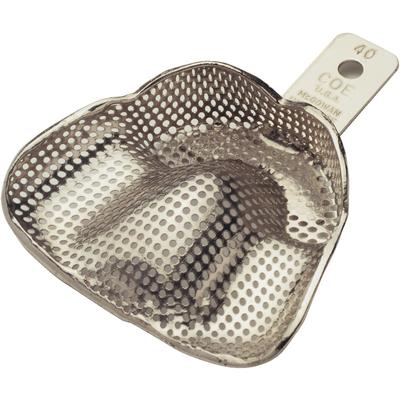 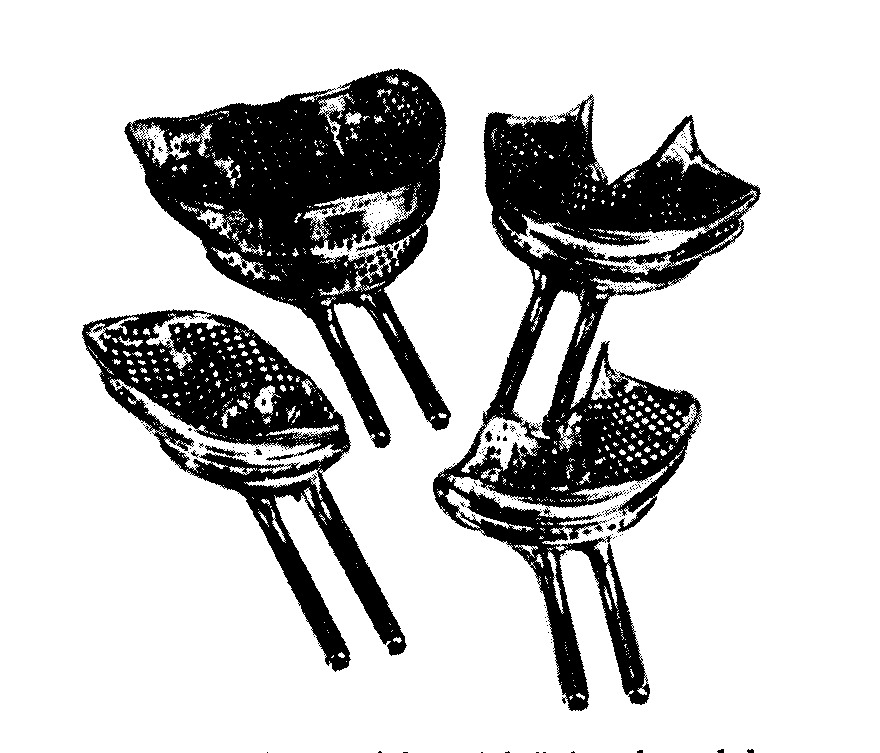 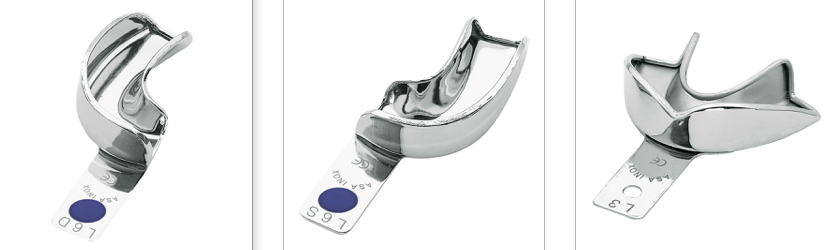 Lenyomatkanalak előkészítése
Kanáladhezívek
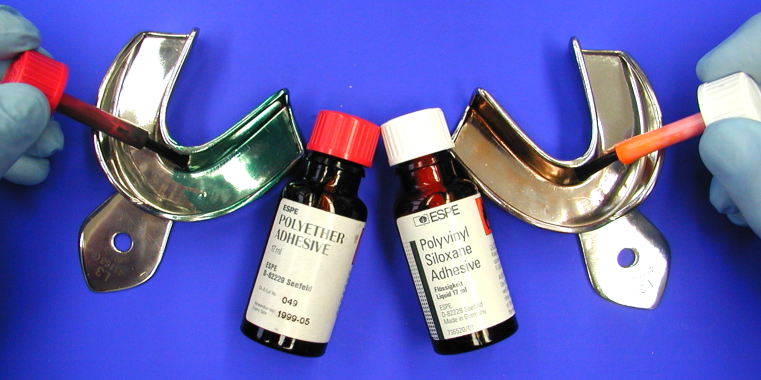 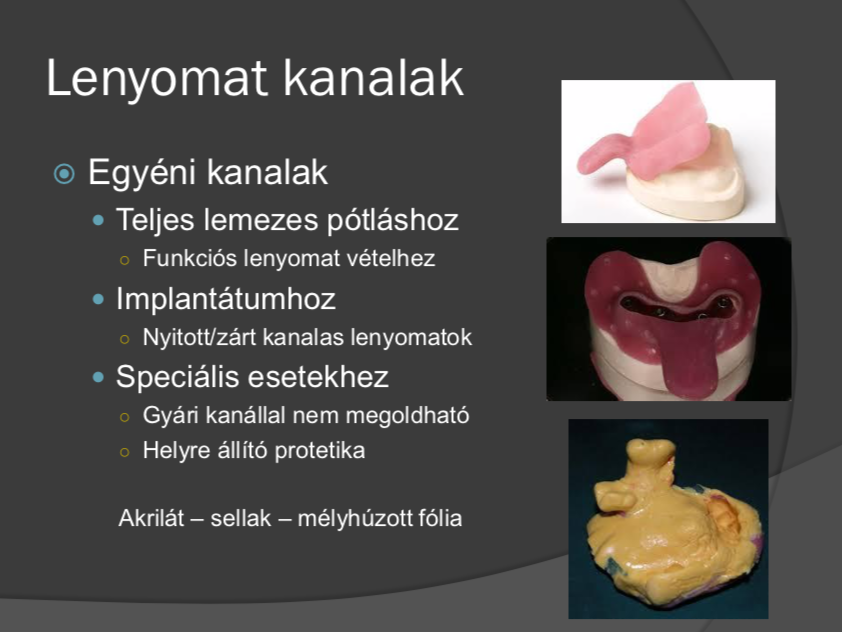 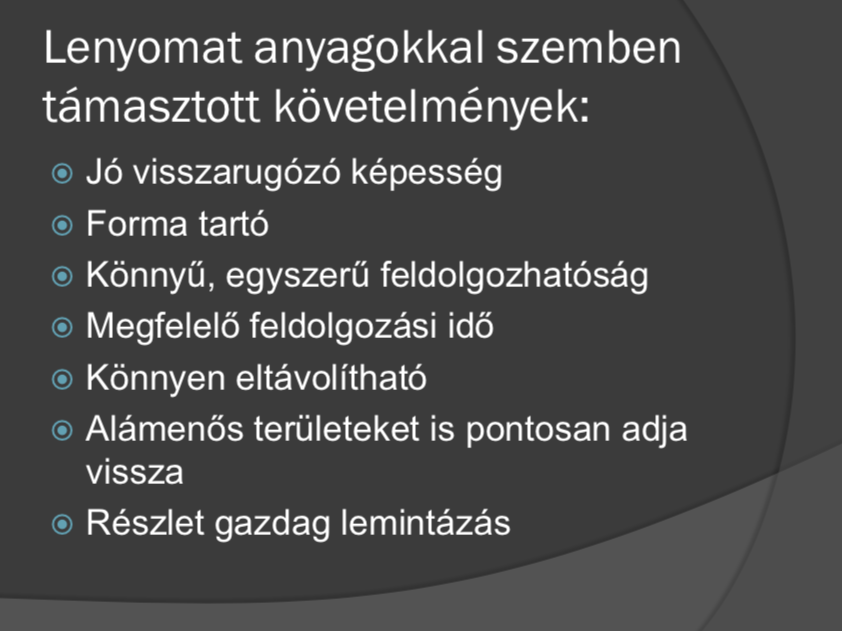 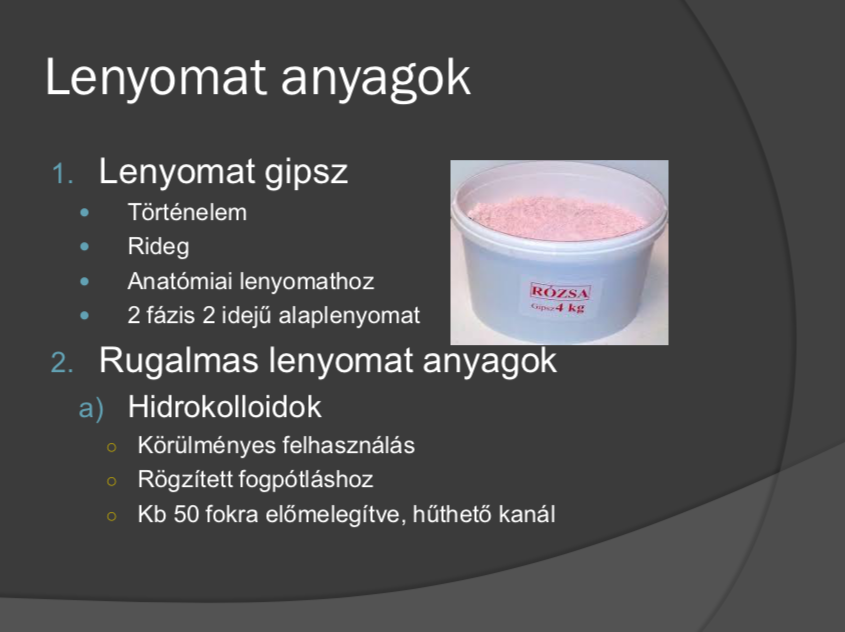 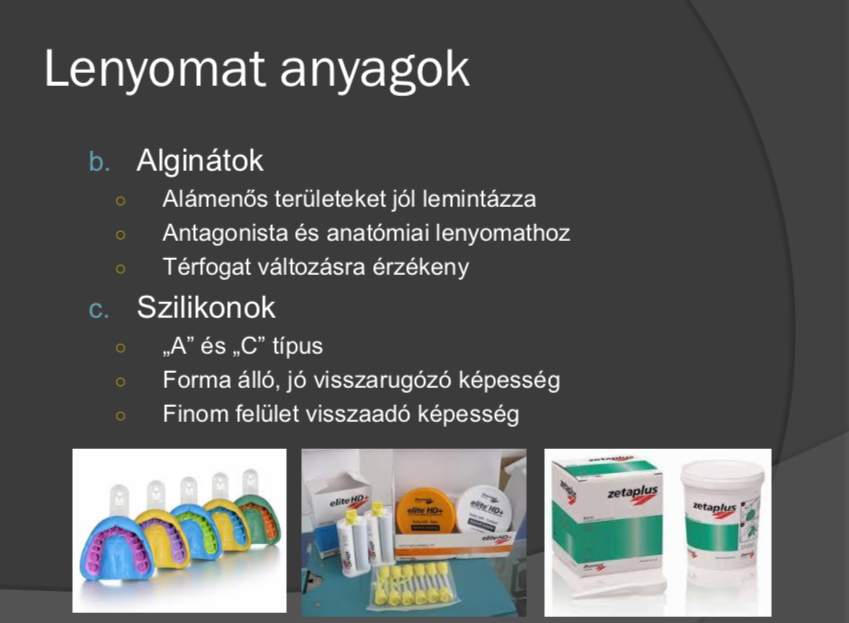 Szilikonok
Organo-anorganikus műanyagok
Különböző konzisztenciában vannak forgalomban
kemény (gyúrható) 
közepesen híg (kenhető)
 híg (hígan folyó, olajszerűen folyékony)

 A gyártási technológiától függően beszélünk addíciós 
„A” szilikonokról (Polivinil xiloxan),  vagy 
kondenzációs „C” szilikonokról. 
Az „A” szilikonok érzékenyek a kénre, mely a gumigyártás mellékterméke. Ezért ügyelni kell rá, hogy hagyományos gumikesztyűben az ilyen lenyomatanyagokat nem szabad keverni! Zsugorodási rátájuk  0,2 %
„A” szilikonok 
A lenyomatanyagok kétpasztás rendeszerek
Nagyon rugalmasak, jó a dimenzió stabilitásuk
Nagy preczitású pótlásokhoz kiváló
Hátrányos helyzetük a hidrofób voltuk, ill. számos  kémiai ágensek képesek gátolni, lassítani  a polimerizációs folyamatot pl. Latex kesztyű (kéntartalom miatt), műgyanták, talkum, eugenol, véralvadást segítő ágensek. 
Polimerizációs kötésük során nem képződik melléktermék

„C” szilkon - Kondenzációs szilikon
A lenyomatanyag kötése során, melléktermékként etil-alkohol keletkezik, ez a rendszerből elpárologva hozzájárul a lenyomatanyag jelentős 24 óra alatti 11,5-nyi % nyi –zsugorodásához.
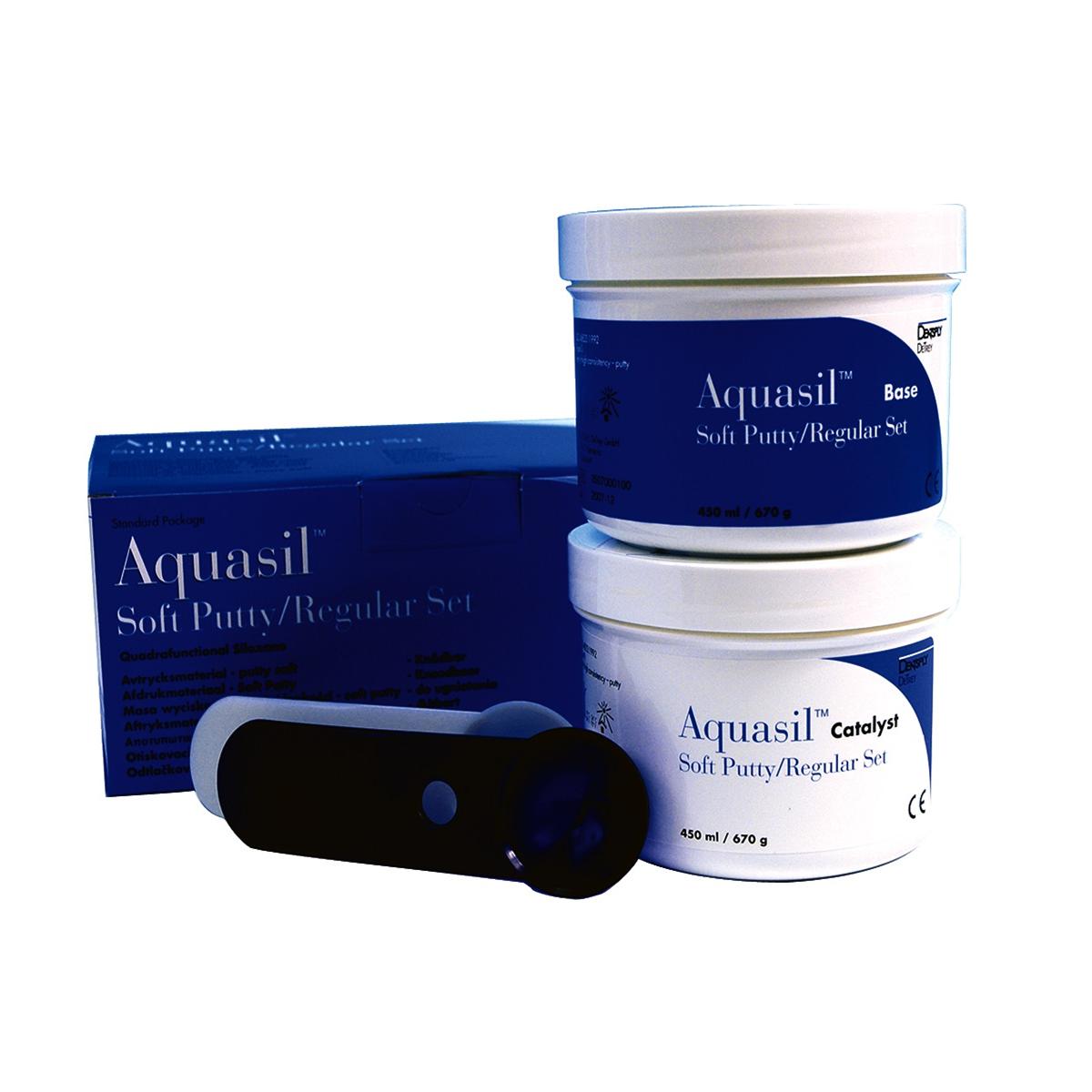 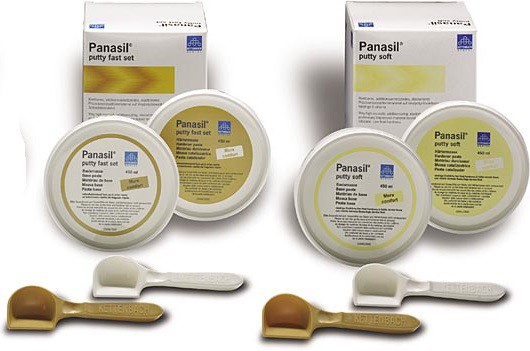 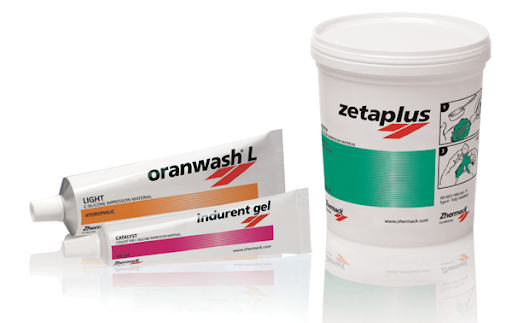 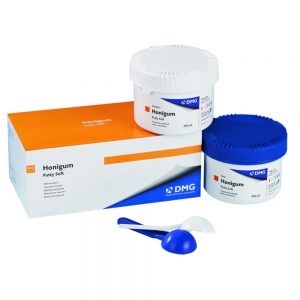 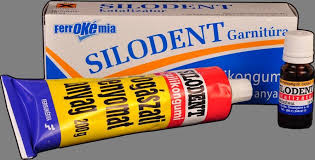 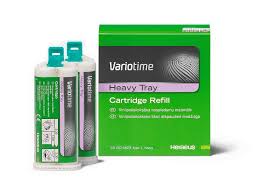 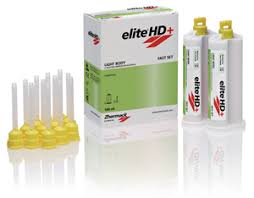 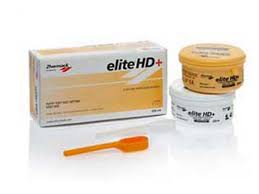 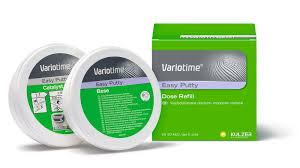 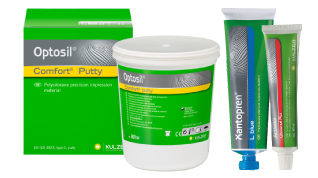 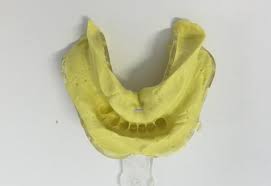 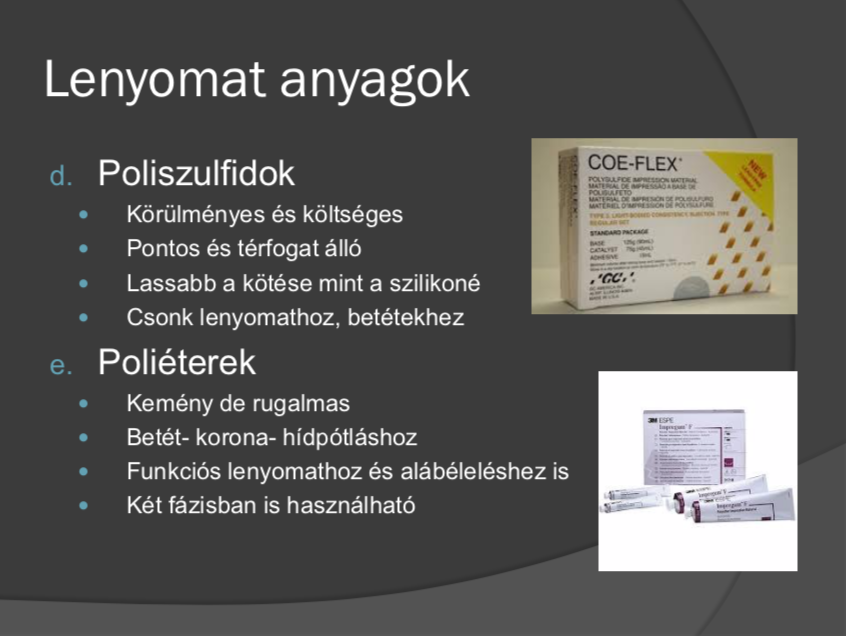 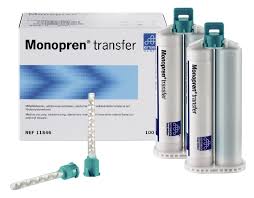 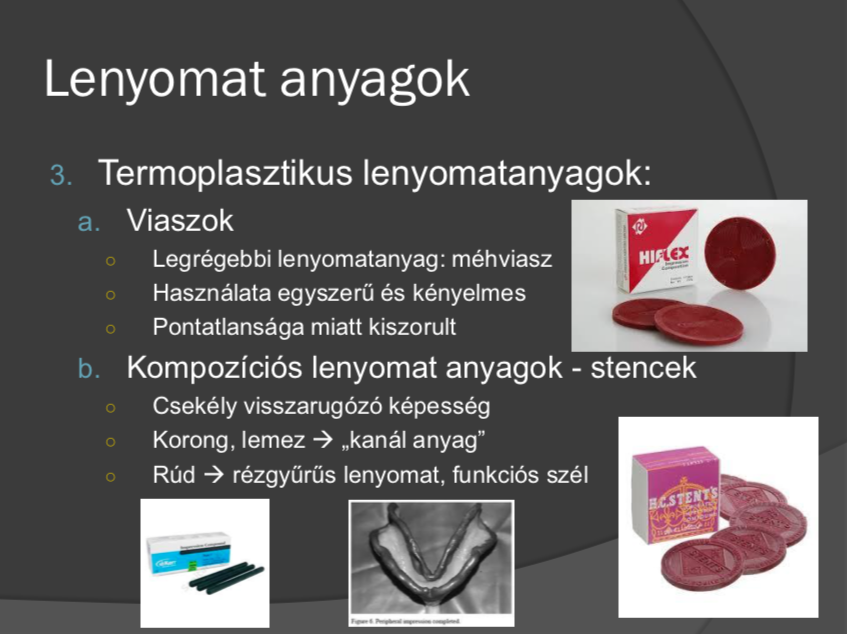 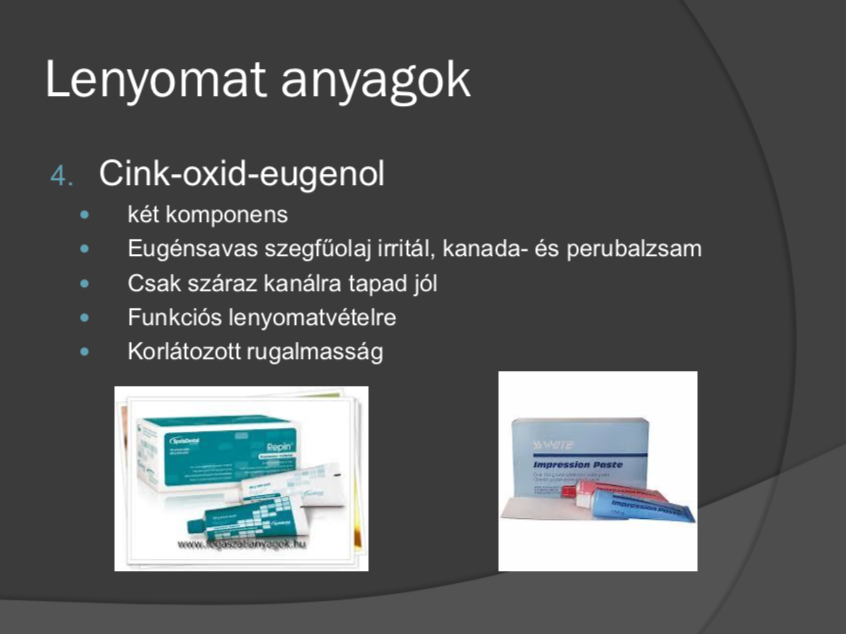 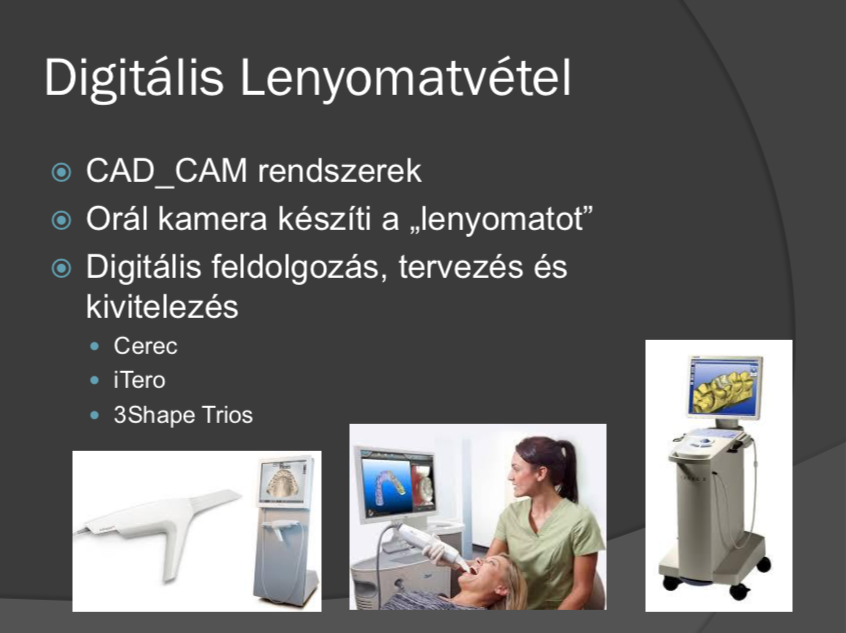 Lenyomatvételhez használt további eszközök
Retrakciós fonal vagy retrakciós gyűrű 
Fonalbehelyező műszer 
Impregnáló folyadék (általában vérzéscsillapító hatású) 
Lenyomatfecskendő (híg lenyomatanyagokhoz)
Lenyomat pisztoly  (közepesen híg lenyomatanyagokhoz)
Keverőcsőr  (különböző vastagságúak, a sűrűbb konzisztenciájú anyaghoz szélesebbet választunk!)
Lenyomat alakító kés, eszköz  (hígan folyó lenyomatanyagokhoz elvezető csatornácskákat alakítanak ki!)
Lenyomatkeverő lap, spatula  (mércézett lapok, könnyítik az adagolást – mennyi lenyomatanyaghoz hány mm-nyi katalizátort kell a tubusból kinyomni)
Lenyomatkeverő gumicsésze, mérő pohár  (por – folyadék adagolás könnyítésére)
Alapvető protetikai műveletek
Mintakészítés
Kivehető pótlásoknál egyszerű gipszminta készítése kemény gipszből (közepesen kopásálló gipsz, különböző színekben. Kék esetleg sárga)
Rögzített pótlásoknál szekciós gipszminta készítése, melyből a technikai munka során a pillérfogak kiemelhetők és pontosan visszahelyezhetők.  (nagy kopásállóságú gipszet használnak!)
Fogművek próbája
Vázpróba: A leplezetlen fémkorona bepróbálása, széli záródás ellenőrzése, van-e elegendő hely a leplező anyag számára 
Kivehető rész vázpróbája: a kivehető pótlás megöntött fémvázának elenőrzése
Fogpróba: a kivehető rész készrevitel előtti próbája az occlusió ellenőrzése és a fogpótlás stabilitásának ellenőrzése céljából
Nyerspróba: porcelán leplezés készrevitel előtti próbája (occlusio, szín)
Fogművek/fogpótlások rögzítése
Oldható
(a fogmű roncsolás nélkül eltávolítható)

Ideiglenes ragasztócement
Csavaros rögzítés (implantátumoknál)
Oldhatatlan
(a fogmű csak roncsolással távolítható el)

Végeleges ragasztócement
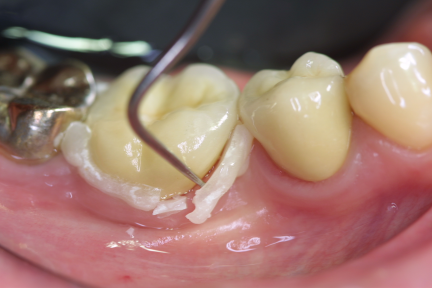 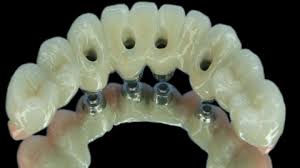 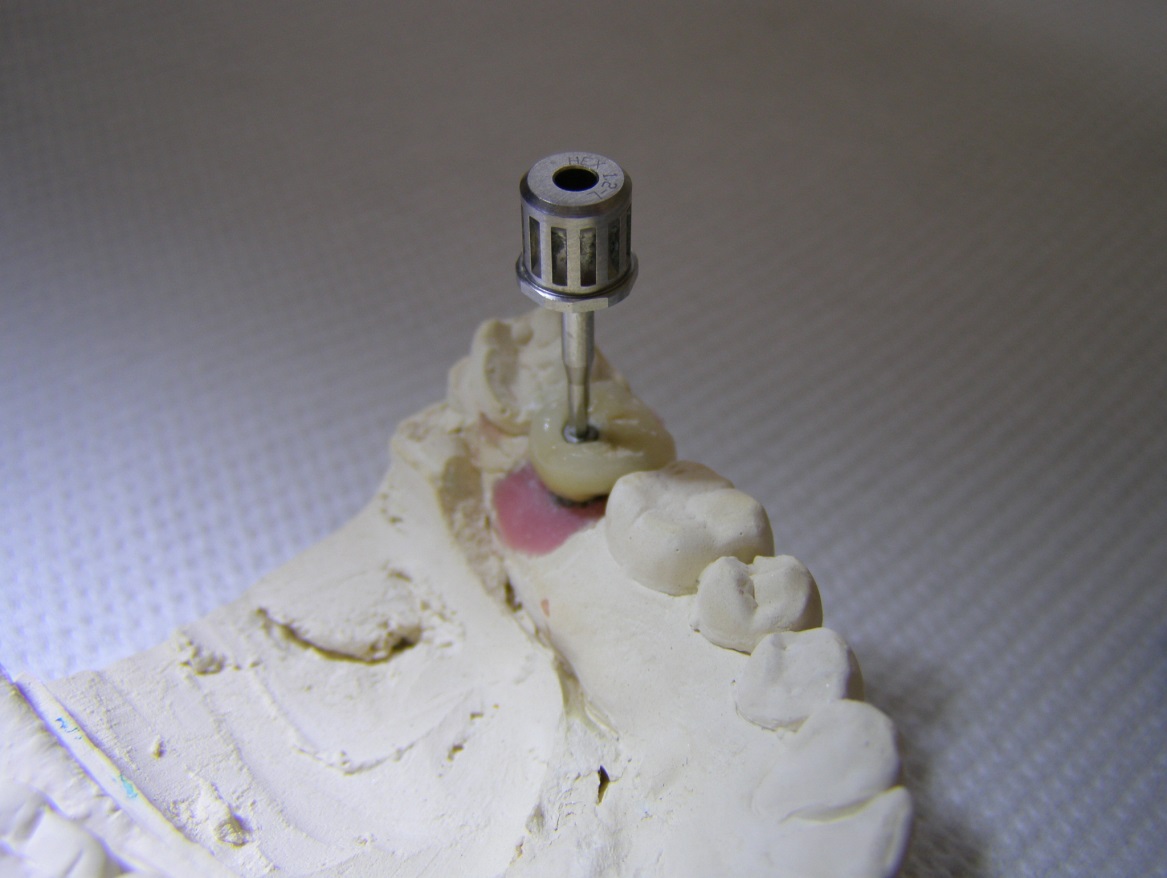